Odczytywanie Hieroglifów
Samuel Didoszak
Cel projektu
Celem projektu było napisanie programu rozpoznającego egipskie hieroglify przy użyciu biblioteki scikit-image
Dane wejściowe
Jako dane wejściowe użyjemy obrazków przedstawiających egipskie hieroglify wraz z ich tłumaczeniem


Dane będą zawierać 27 liter
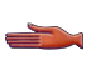 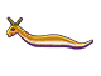 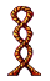 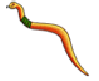 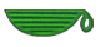 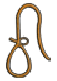 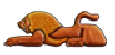 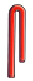 Analiza kodu: inicjowanie zmiennych
Inicjowanie zmiennych wejściowych oraz obrazów na których przeprowadzane będzie wyszukiwanie hieroglifów
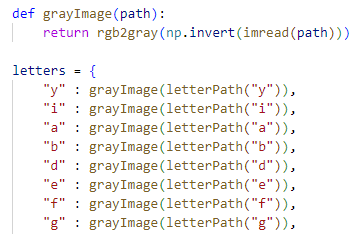 Obrazy są wczytywane w kolorze czarnobiałym przy odwróconych wartościach
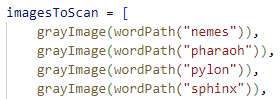 Analiza kodu: wyszukiwanie wzoru
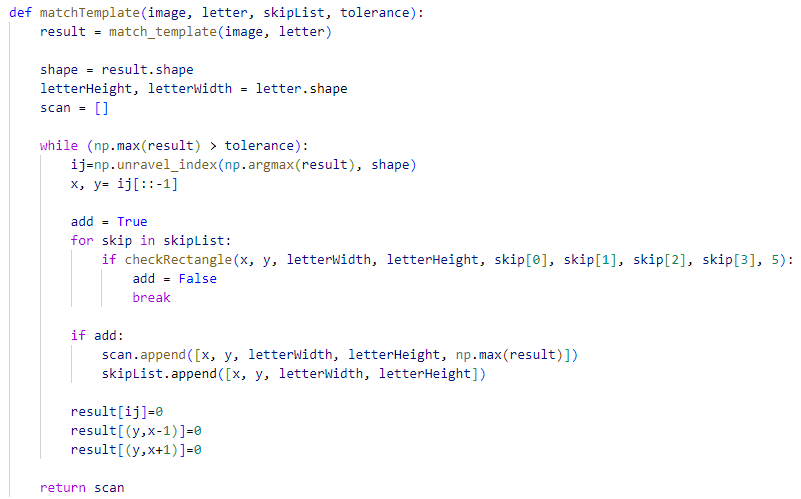 Metoda wyszukująca hieroglif w podanym obrazie
Analiza kodu: tłumaczenie zdjęcia hieroglifów
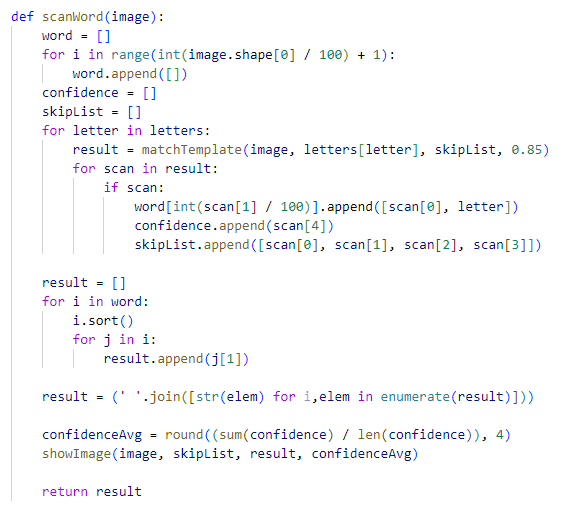 Wywoływanie funkcji wyszukującej hieroglify w obrazie
Analiza kodu: Pokazywanie wyniku
Pokazywanie zeskanowanego obrazu wraz z zaznaczonymi obszarami, gdzie zostały wykryte hieroglify
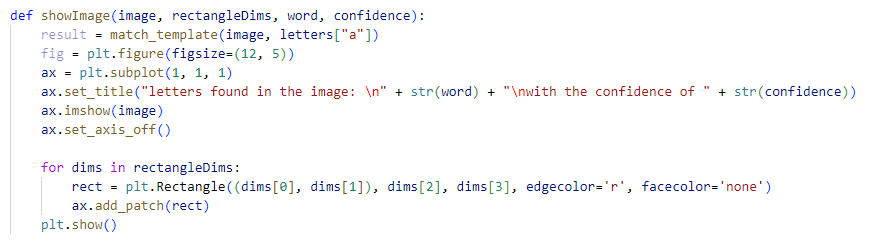 Wyniki programu
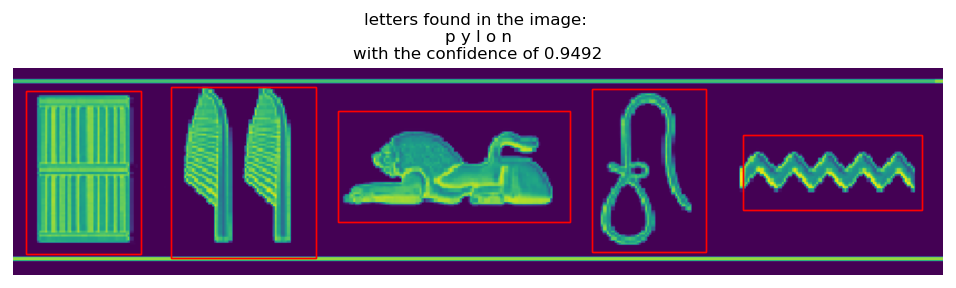 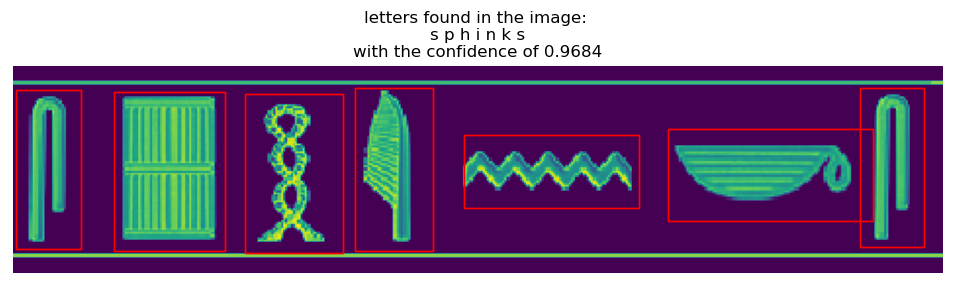 Wyniki programu
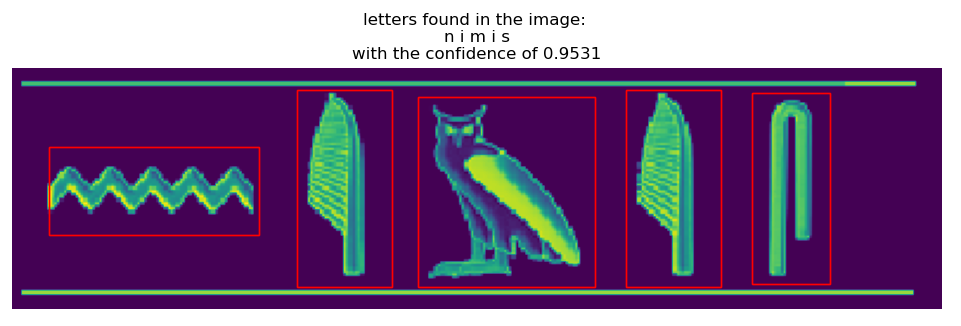 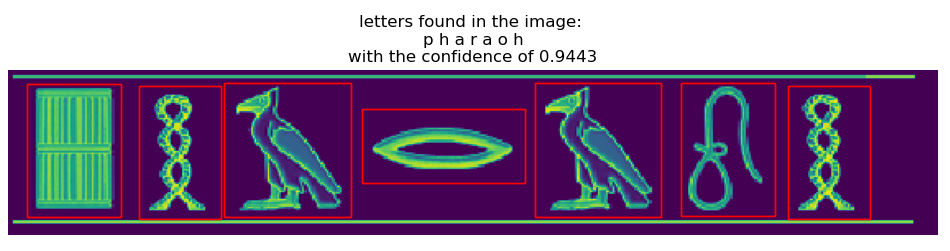 Wyniki programu
Wynik programu
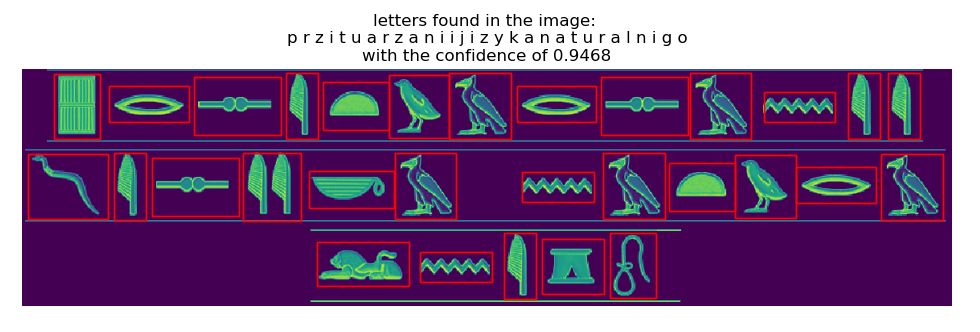 Dziękuję za uwagę